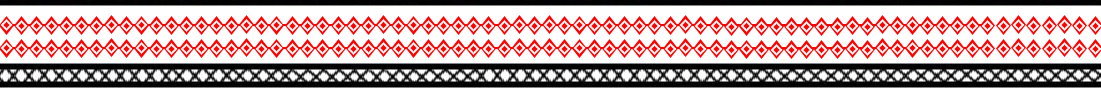 花蓮縣
原住民族教育資源中心
（原資中心）
計畫說明
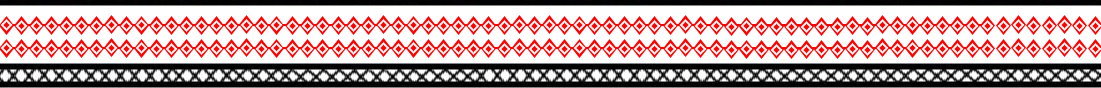 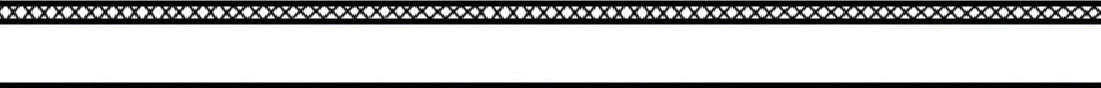 依據及願景
一、計畫依據：
　(一)原住民族教育法。
　(二)教育部國民及學前教育署補助辦理原住民族教育要點。
　(三)教育部109年4月10日臺教授國部字第1090034958號函。

二、中心願景：
　　落實原住民族的民族教育實施，保障原住民學生學習品質，
打造完整、實用的原住民族教育體系及架構，促進原住民族教育
多元發展，推動原住民族人才培育，有效整合教育措施，以彰顯
原住民族教育為整體實施的理念。
　(一)整合支援學校原住民族教育課程、教材、教學、評量及其
　　　他相關事務。
　(二)以原住民族為主體，全面推展、規劃及提供完善之原住民
　　　族教育學習資源。
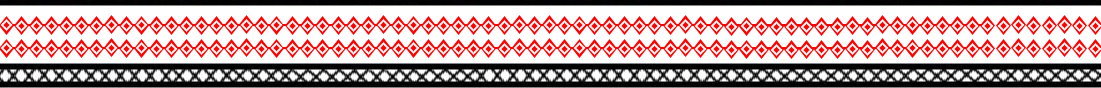 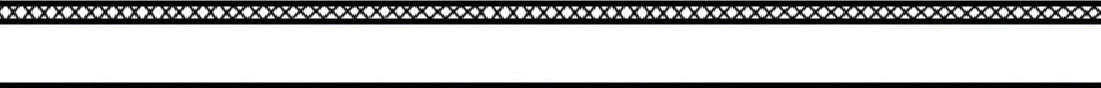 原住民族教育現況（107學年度）
一、國中小原住民族學生人數：全國
　(一)人數：桃園巿18,603人佔13.6%、花蓮縣17,371人佔12.7%
　　　、新北巿14,759人佔10.8%。
　(二)比率：台東縣37.3%、花蓮縣28.8%、屏東縣9.5%。

二、學校概況：本縣
　(一)原住民重點學校指學生人數達100人以上或達學生總數三分
　　　之一以上者。
　(二)縣屬小學計79校佔比77%、國中18校佔比75%、高中1校。

三、原住民族教育推動相關人力資源：
  (一)本縣原住民族籍校長有國小31人佔31%、國中0人佔0%、高
      中1人佔100%，合計32人佔25.81%。
　(二)全國原住民族籍校長153人，本縣佔32人佔21%，其所佔比
　　　率為全國之冠。
　(三)原住民族籍教師397人佔本縣16.04%，年齡30~49歲佔65%。
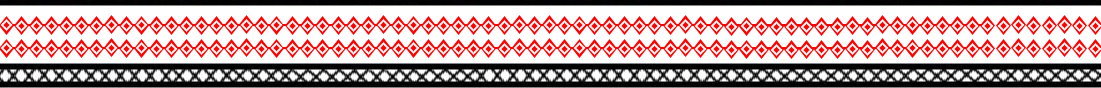 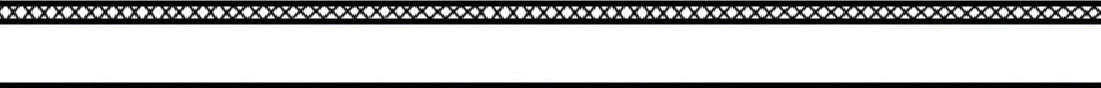 原住民族教育現況（107學年度）
四、原住民族教育課程：
　(一)民族教育：將借助東華大學原住民族課程發展協作中心宜
　　　花中心專業資源，將傳統知識、語言文化融入課程，同時
　　　協助辦理實驗教育之新型態原住民族教育模式。
　(二)一般教育：未來得依已核定在案的三年原住民族教育方案
　　　，期能培養新原住民：
　　　1.具原住民族文化內涵與族群認同。
　　　2.擁有民族文化智慧與一般學科基本能力競爭力。
　　　結合12年國教新課綱之素養導向理念，以達到以下目標：
　　　1.回歸法治基本權利。
　　　2.堅固基礎學習素養。
　　　3.開創民族教育新局。
　　　4.實踐多元文化理念。
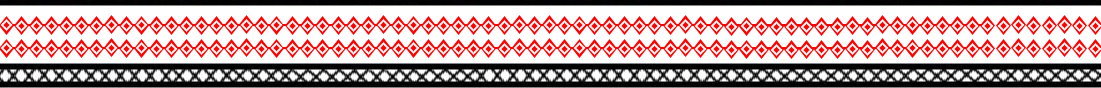 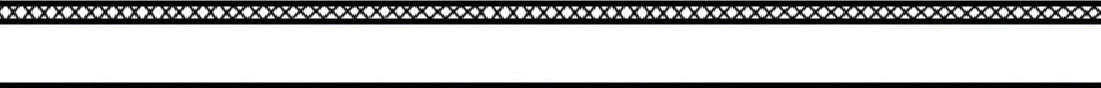 原住民族教育現況（107學年度）
五、原住民族教育推動相關社會資源：
　(一)各鄉鎮巿公所。
　(二)原住民族部落大學。
　(三)原住民文化場館及文物展示館。
  (四)各社區發展協會。
　(五)原住民各族群語言、歷史、文化、藝術、登山等協會、組
　　　織或工作坊。
　(六)各部落祭團組織、工作團隊。
　(七)部落教會、宗教組織。

期待大家公襄盛舉
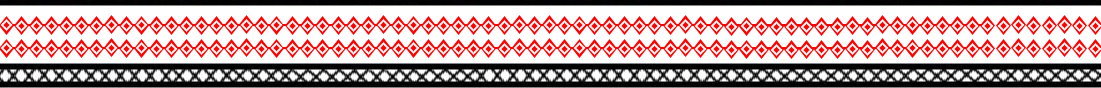 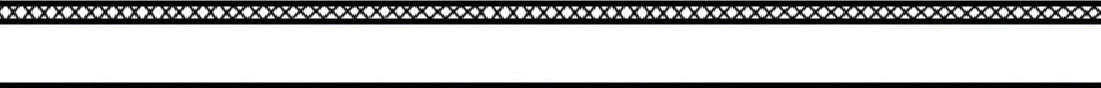 花蓮縣原教前景
六、花蓮縣原住民族教育之前景：
　(一)全國原住民人口最多縣巿，6大族群及208個族群部落等。
　(二)原住民重點學校數98所，高居全國之冠。
　(三)原住民族學生人數17,371人，占全國比是12.7%、全縣比
　　　是28.8%，皆高居全國第二位。
　(四)原住民族籍校長32位，占比僅次於台東縣居全國第二位。
　(五)原住民族籍教師397位，佔全縣比是16.04%。
　(六)有利政策的頒佈、志同道合人士的戮力合作、縣府及中央
　　　的支持等。

　　以上所見原有豐富的資源及多元的族群文化內涵，加上現有
豐沛的人力資源等，在在都是本縣未來在推動原民教育上最有利
的條件，期許花蓮縣成為全國最具指標性的原住民族教育大縣。
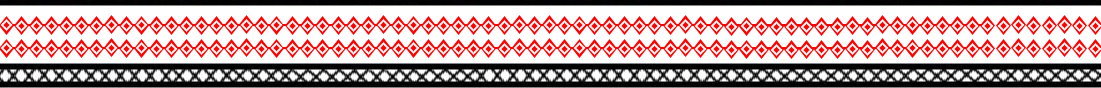 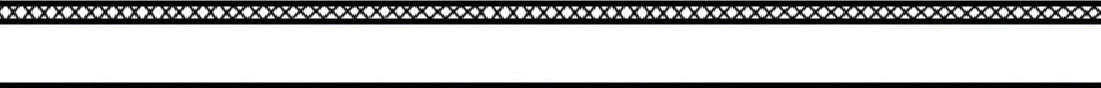 組織架構
七、組織架構圖：
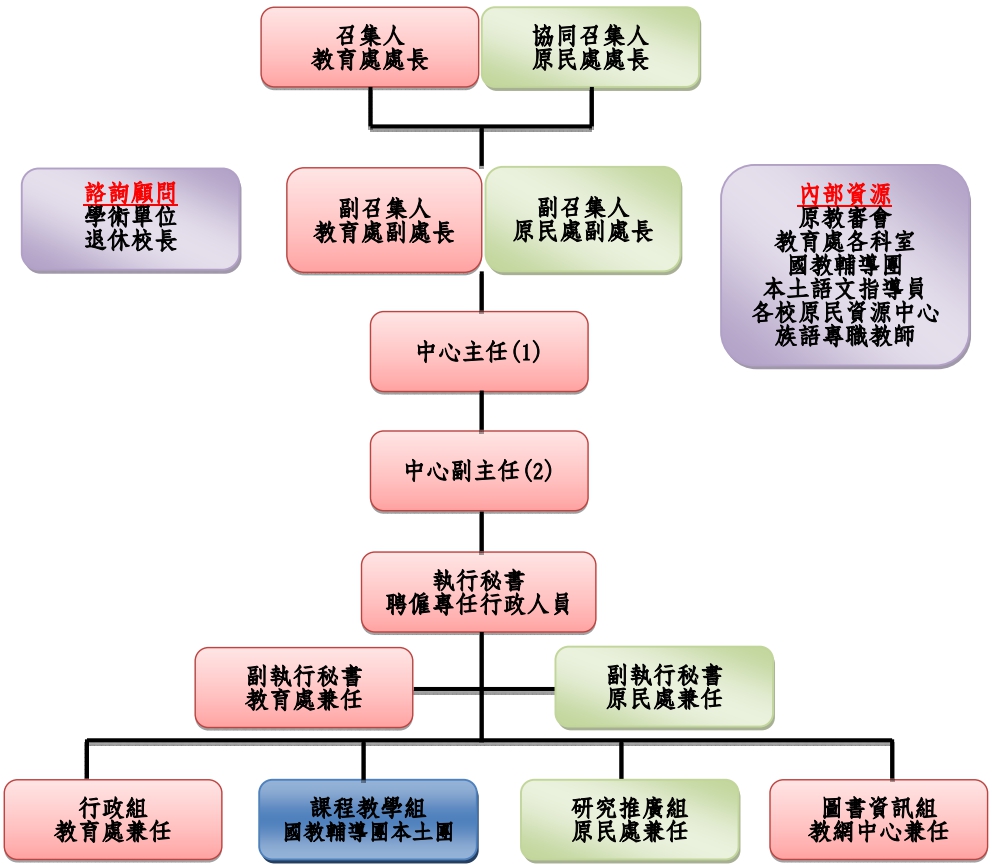 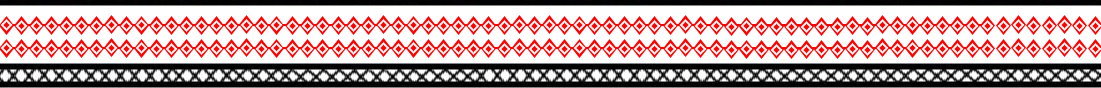 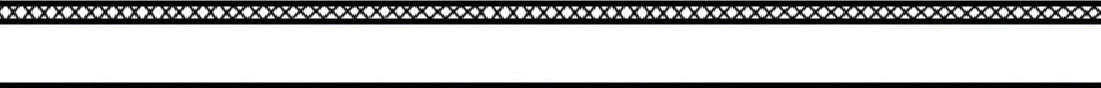 職掌、經費編列執行與說明
八、工作職掌一覽表：如附件一。

九、經費編列及執行說明：如附件二。
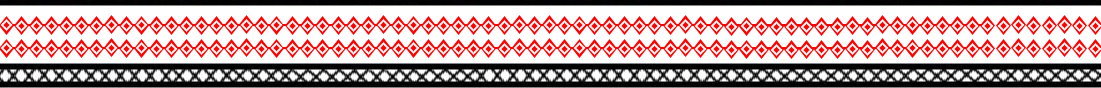 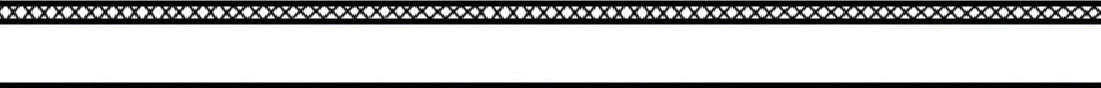 年度績效目標
十一、年度績效目標：
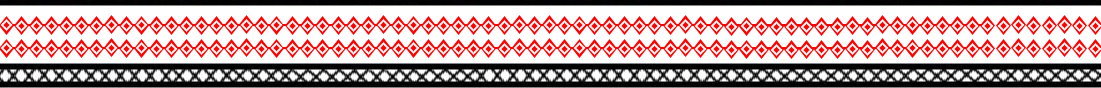